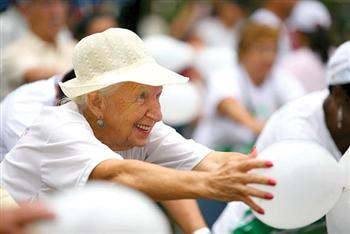 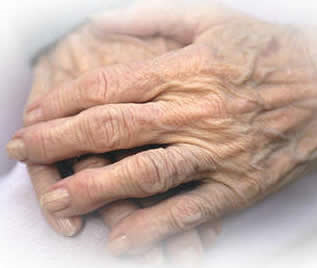 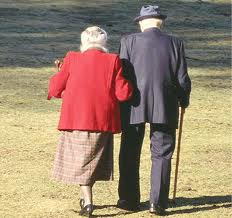 Projetando para Usuários da Terceira Idade
Baseado em:
FISK, A.D.; ROGERS, W.A.; CHARNESS, N.; CZAJA, S.J.; SHARIT, J. Designing for
older adults. Principles and creative human factors approaches. Boca Raton (USA), 
CRC Press, 2004.
PRO2317 – Ergonomia II
Uiara Montedo
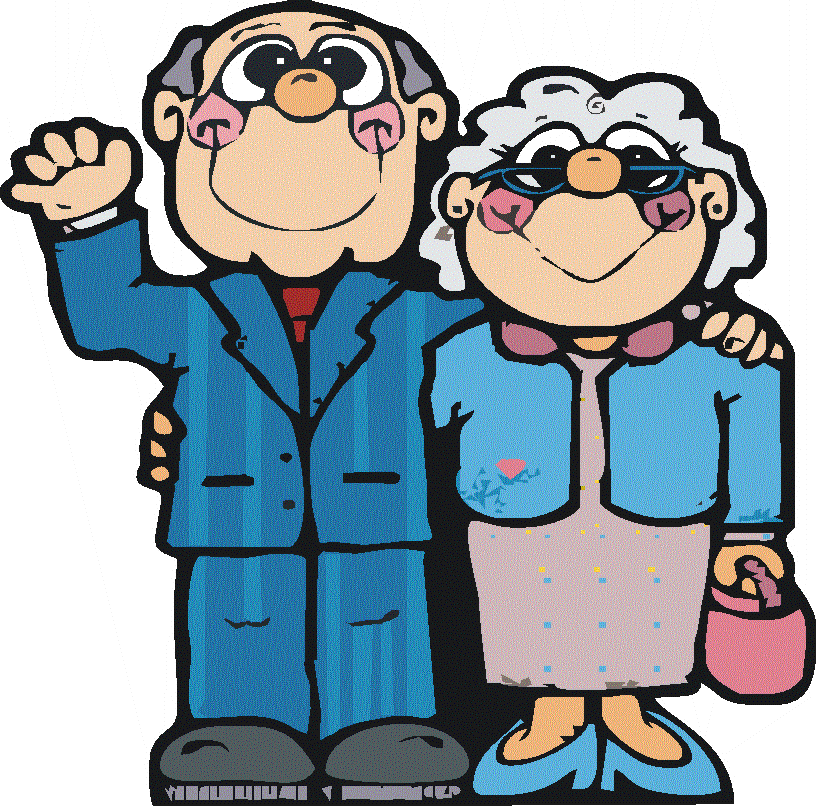 Efeitos do Envelhecimento
Efeitos na visão – percepção visual
Efeitos na audição – percepção auditiva
Paladar e olfato
Efeitos sobre a marcha – senso cinestésico
Aspectos sensoriais e perceptivos - cognição
Requisitos para projeto de produtos para usuários da terceira idade
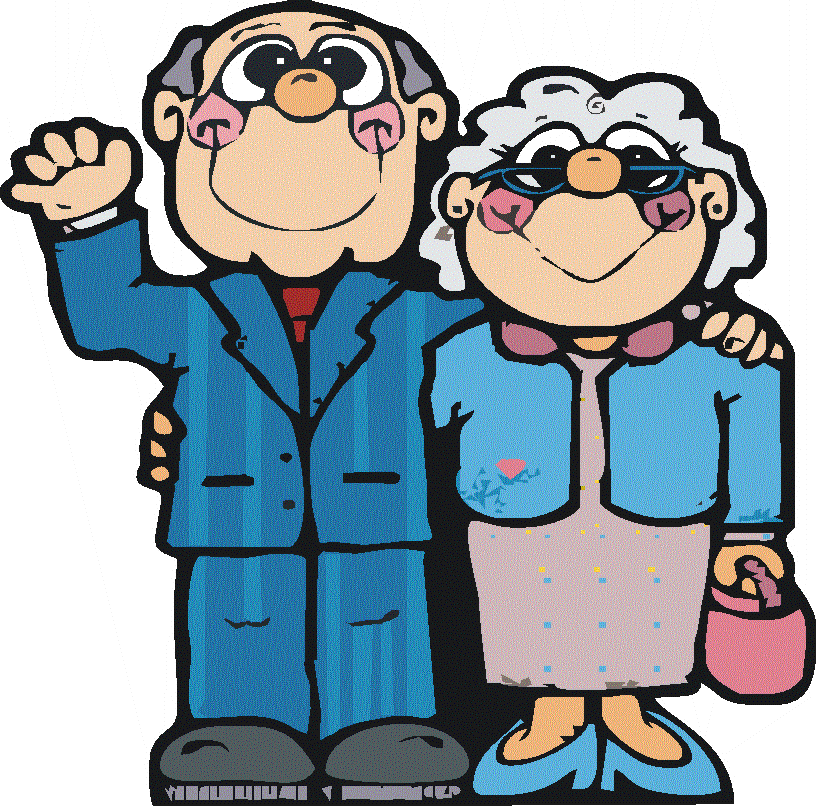 Envelhecimento e Percepção Visual
Problemas de visão afetam muitas pessoas, de forma independente da idade
 A prevalência de problemas de visão aumenta com a idade
A idade é o melhor indicador de limitações visuais:
se tivermos uma vida longa o suficiente quase todos nós teremos problemas de visão
A maioria dos problemas começa a ser relatada a partir dos 45 a 49 anos
7 em cada 10 pessoas com mais de 45 anos precisam de óculos de correção (3 em 10 < 45 anos)
Mesmo com óculos de correção, indivíduos que precisam usar óculos multifocais podem ter maior dificuldade para realizar determinadas tarefas

PRESBIOPIA
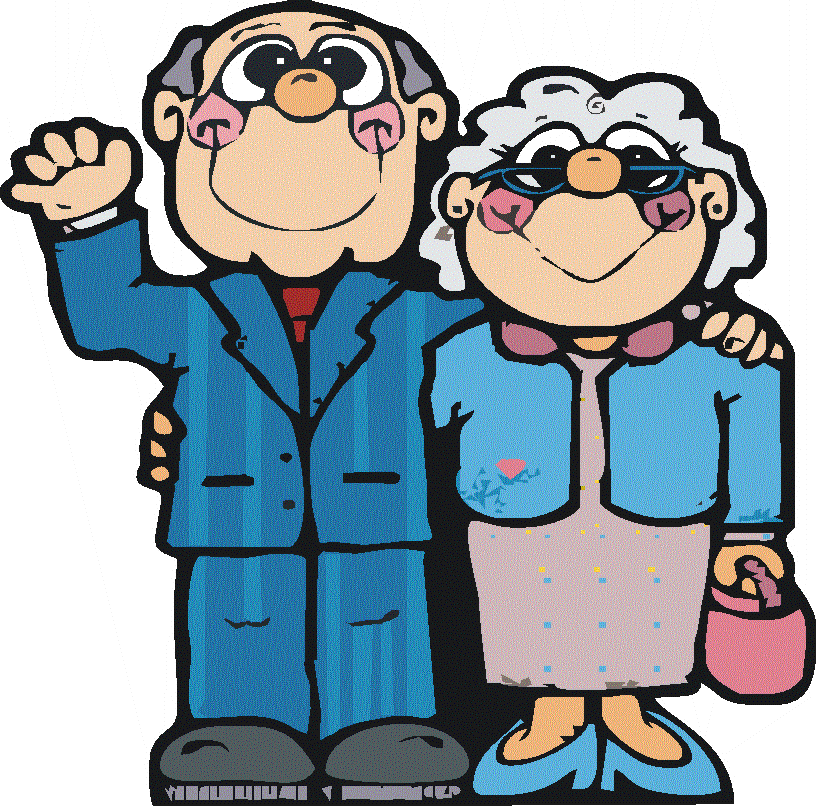 Envelhecimento e Percepção Visual
Presbiopia = maioria das pessoas com mais de 40 anos já teve esta experiência
Decréscimo da capacidade de adaptação do olho ao escuro tende a inibir a leitura e a condução de veículos durante a noite
Habilidade em ler jornais – idade afeta a percepção de profundidade e a sensibilidade à claridade – adaptar-se à iluminação forte é mais difícil para idosos
Diminuição da velocidade com que as informações visuais são processadas
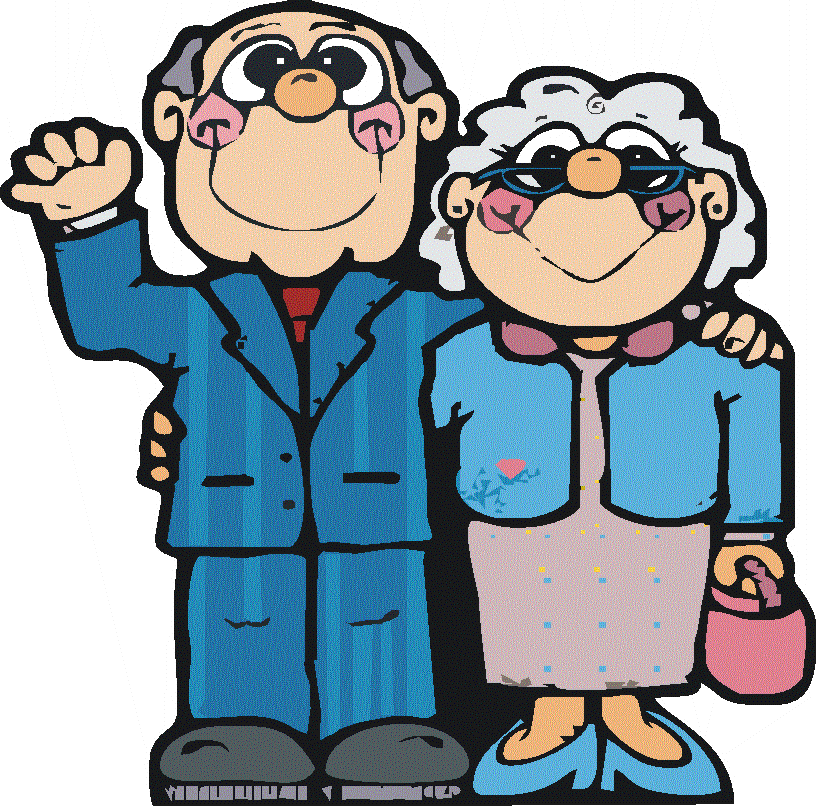 Envelhecimento e Percepção Visual
De maneira geral, problemas de visão aparecem de forma acelerada após os 65 anos de idade
Efeitos mais proeminentes:
diminuição da transmissão de luz para as células receptoras no fundo do olho
perda de poder de foco do cristalino
declínio na habilidade de julgamento da profundidade e do movimento
Aumentar o tamanho dos objetos (fontes e ícones), além do contraste e do brilho
Isolar mensagens de outros canais de informação (ex.: propagandas nas páginas web) e manter o posicionamento constante de itens importantes
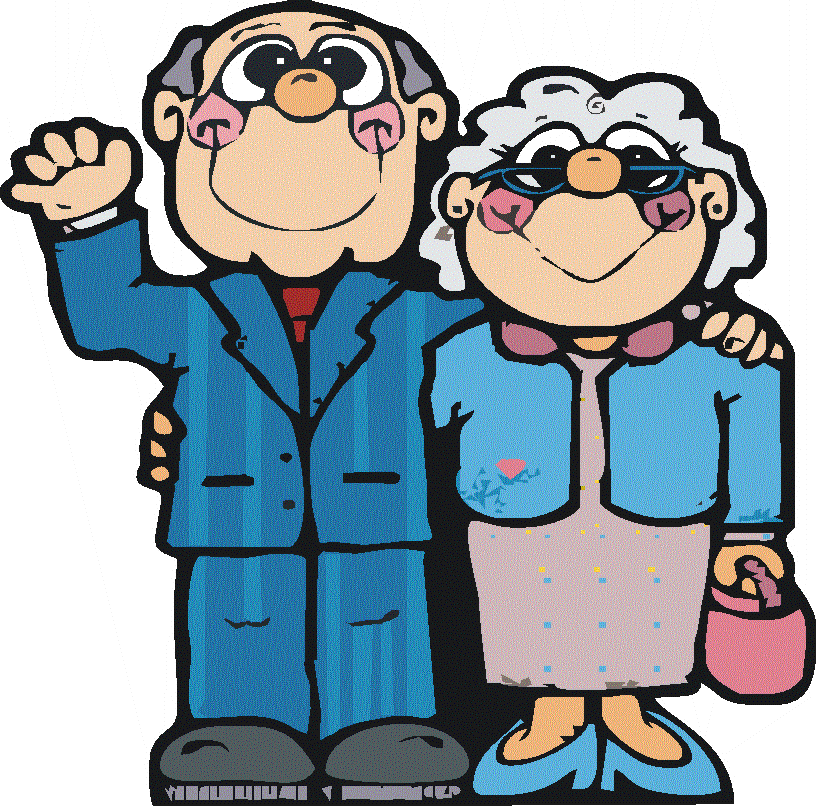 Envelhecimento e Percepção Auditiva
Objetivo = assegurar que os adultos mais velhos recebam a informação auditiva necessária
Tornar a fala mais compreensível
Melhorar os avisos de cuidado/atenção
Habilidade em ouvir a fala declina a partir dos 50 anos
Mascaramento de sinais pelo ruído aumenta com a idade
Para compensar a perda auditiva os adultos com mais idade podem precisar do contexto para interpretar um discurso
Pausas ao falar, após o final das frases, podem ser de grande ajuda
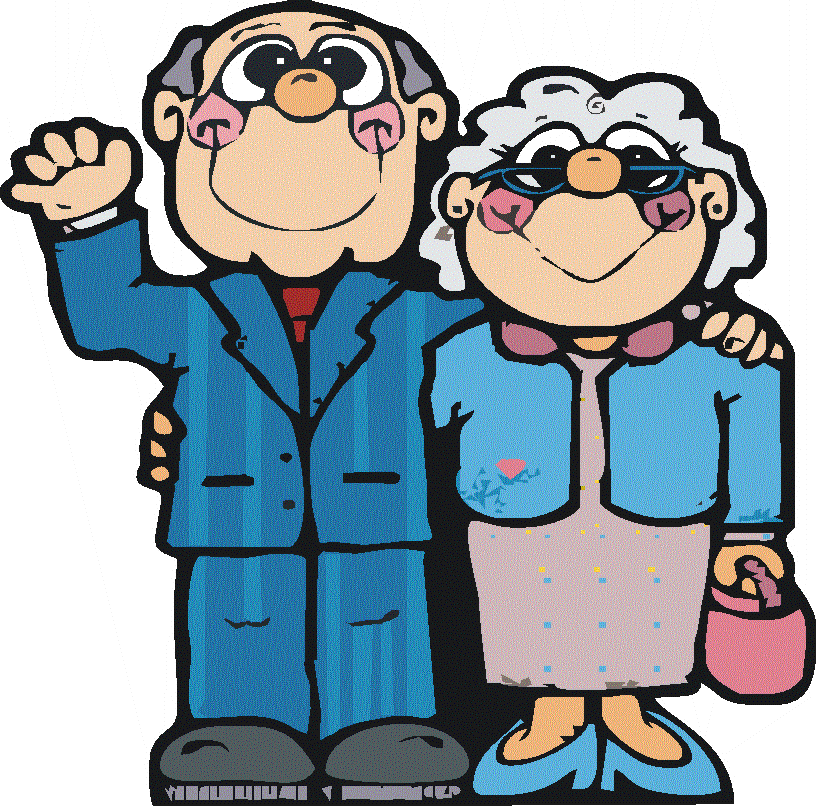 Envelhecimento e Percepção Auditiva
Exemplo: estudo sobre os sistemas de menus dos telefones
descobriu-se que adultos mais velhos tiveram maior dificuldade em processar  a informação contida no menu quando a fala foi comprimida em 20%
Designers destes sistemas frequentemente comprimem o tempo de fala para maximizar a eficiência; isto pode colocar adultos mais velhos em desvantagem: eles podem ter que repetir o menu mais vezes quando comparados com adultos mais jovens (velocidade da fala em mensagens de secretárias eletrônicas)
Importante: uso destes sistemas para dar conta de informações importantes (dia da consulta médica ou a hora de tomar um medicamento)
Usar outras modalidades perceptivas
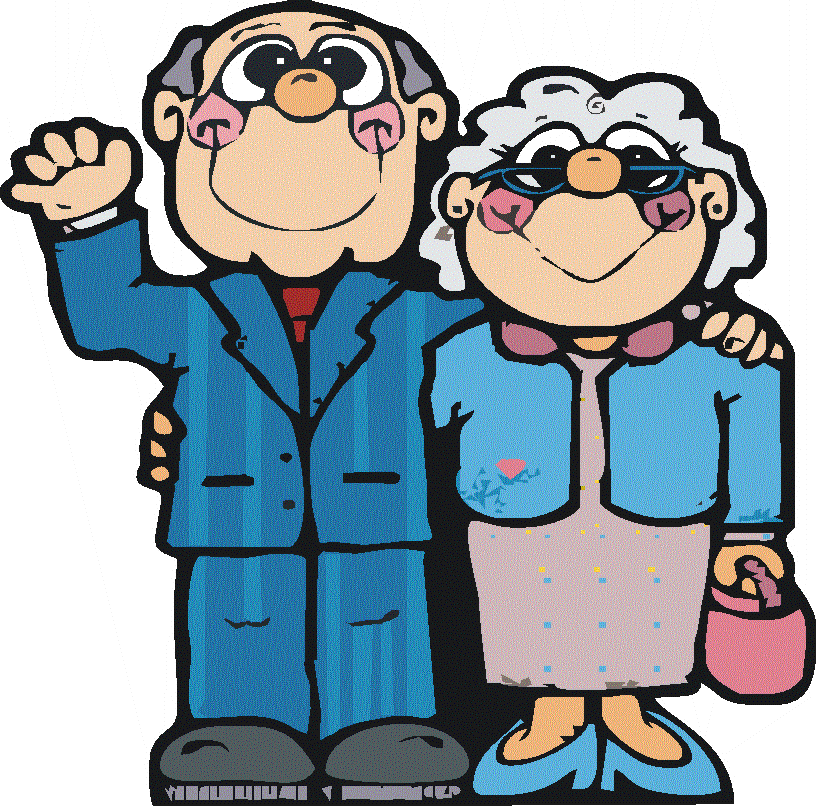 Envelhecimento e Percepção Auditiva
Localização
Sons chegam às duas orelhas com diferenças em termos de tempo e intensidade relacionadas ao deslocamento da fonte do som em relação ao ponto médio da cabeça (entre os olhos)
Se o som é contínuo, podemos localizar sua fonte movendo nossa cabeça e aferindo sua mudança de intensidade
Com sons de alta frequência e curta duração a localização fica mais difícil
Muitos relógios eletrônicos usam bips de alta frequência e curta duração – difícil identificação e localização do emissor – é o meu relógio ou de outra pessoa? E se o sinal fosse o alarme do horário de tomar o medicamento?
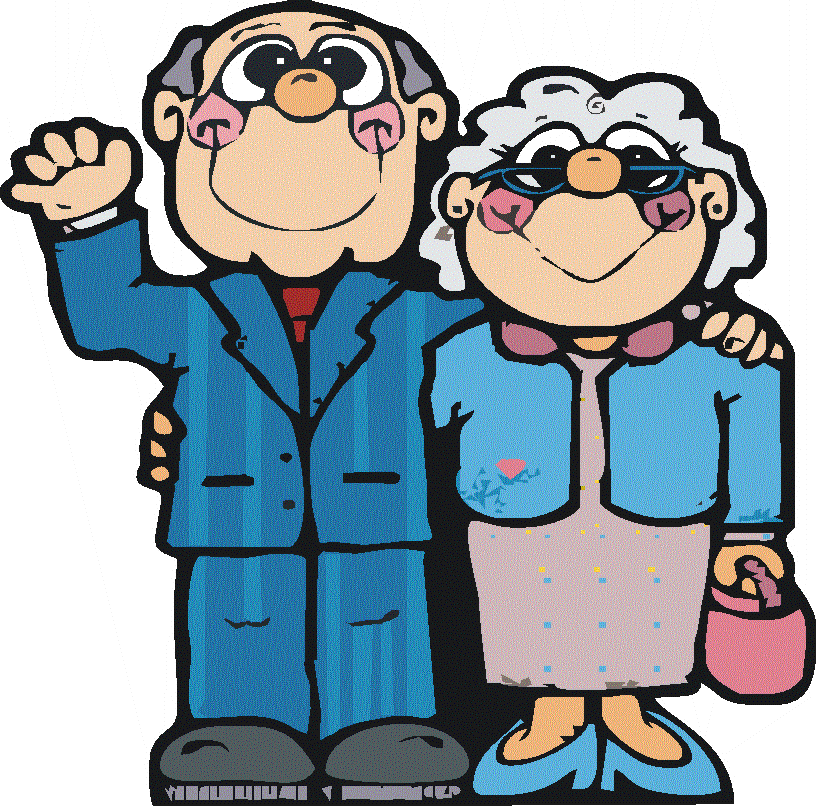 Envelhecimento, paladar e olfato
Existem diminuições relacionadas à idade nestes dois sentidos  - inabilidade entre os mais velhos em fazer distinções entre várias comidas e odores
Paladar – diminuição das papilas gustativas da língua com a idade
Antes dos 60 anos a habilidade em distinguir doce, azedo, amargo e salgado não muda muito
Na casa dos 60 anos observou-se uma diminuição gradual, particularmente para sabores salgados
Mudanças no sentido do olfato podem causar em adultos mais velhos a inabilidade em distinguir vários sabores – influência de outros ligados ao estilo de vida do indivíduo
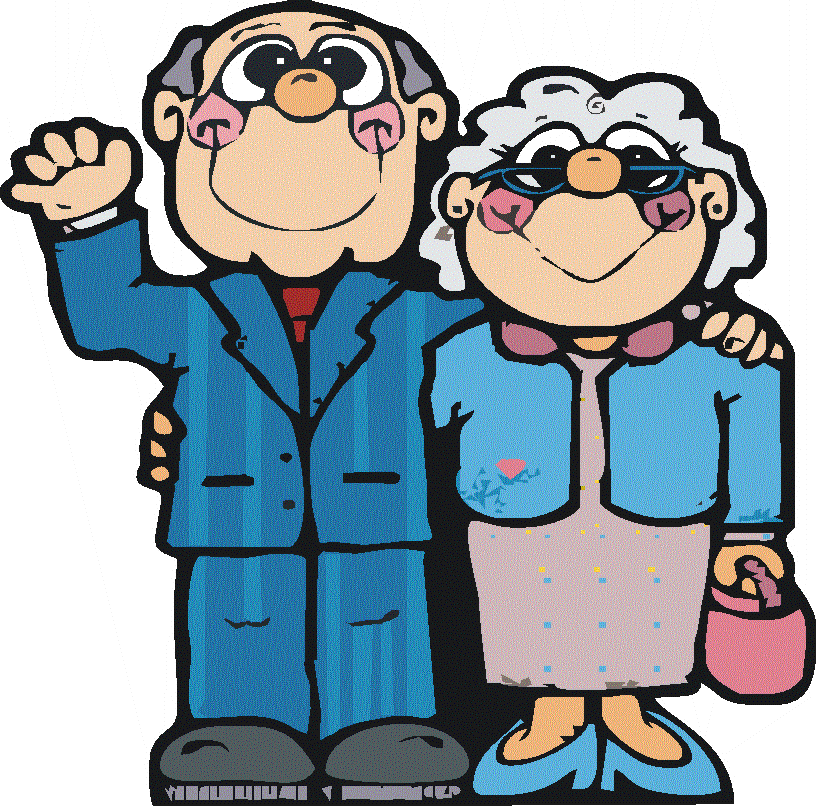 Envelhecimento e senso cinestésico
Por que parece que os mais velhos caem frequentemente? Por que às vezes parece que eles são mais instáveis nos movimentos quando comparados com adultos mais jovens?
Relação com a Sensibilidade Cinestésica
Alguns adultos mais velhos não são capazes de controlar inconscientemente a posição ou o movimento do corpo
Suas perdas do senso cinestésico os deixam vulneráveis a quedas acidentais e instabilidade postural
Com o envelhecimento, a integração automática da sensação relativa ao movimento, a qual mantém o equilíbrio corporal, parece deteriorar
 Esta sensação é mediada  pelo sistema vestibular
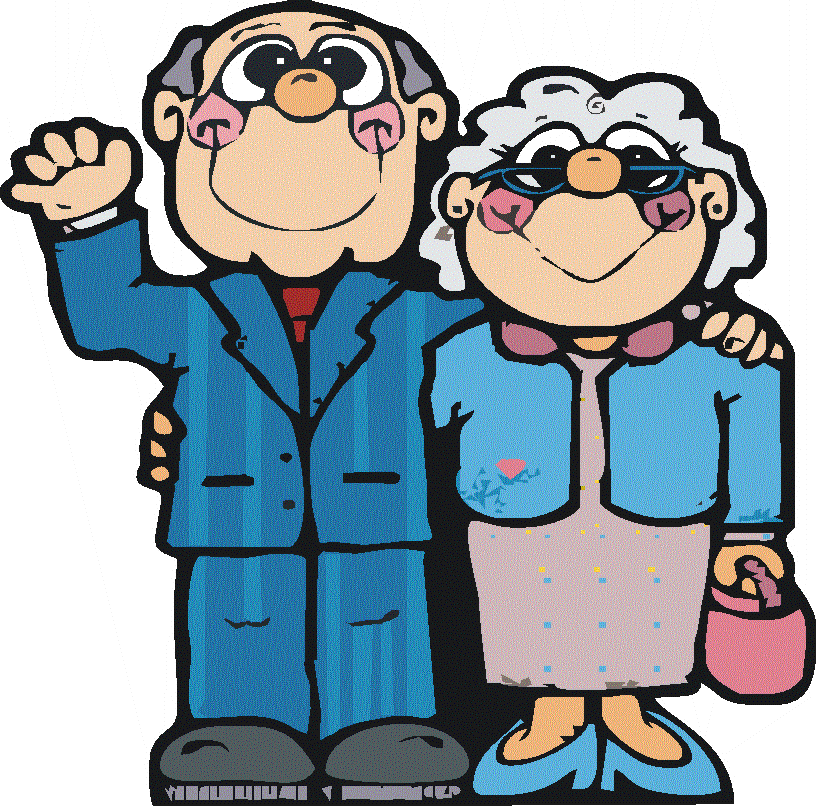 Envelhecimento e senso cinestésico
Para cada um de nós, o sentido do movimento, tato e posicionamento depende de receptores localizados nos músculos, nas juntas e na pele
Danos sensoriais e falência de algumas capacidades integrativas cerebrais:
tonturas relatadas são regularmente atribuídas  a uma diminuição no funcionamento destes receptores; assim como à
Integração das informações percebidas visualmente aos receptores dos dados sensoriais 
É importante reconhecer que o sentido do movimento, toque e posicionamento varia mais em uma população de idosos do que em uma população de jovens
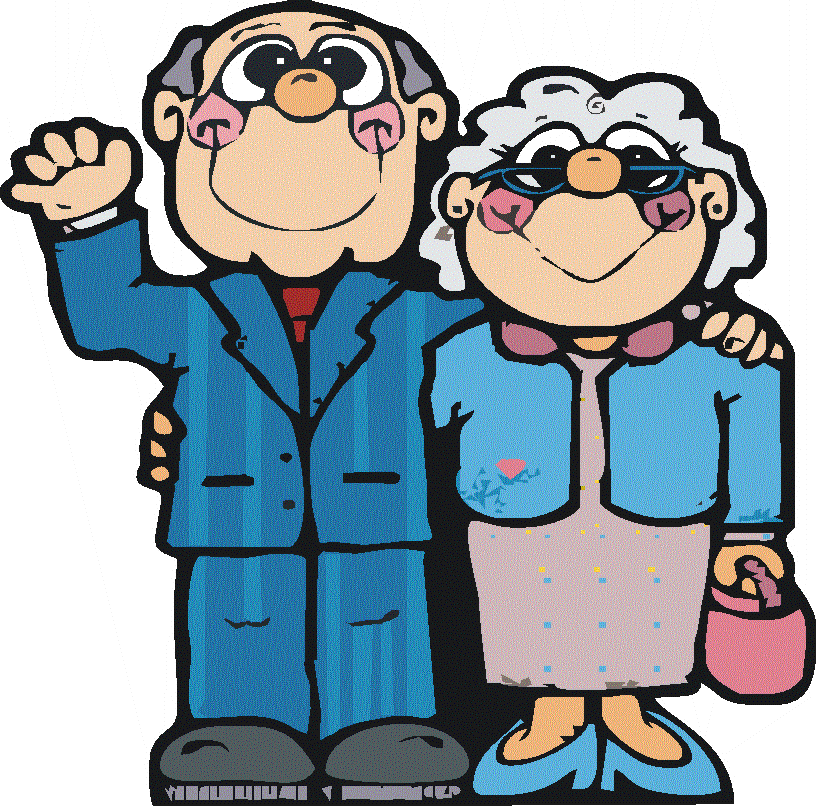 Envelhecimento e senso cinestésico
Controle dos movimentos e da velocidade dos movimentos:
Com a idade o controle dos movimentos deteriora
Adultos mais velhos demoram mais para realizar movimentos similares quando comparados a adultos mais jovens e o movimento daqueles é menos preciso
Estas dificuldades acontecem em uma ampla gama de atividades:
Usar o mouse para posicionar o cursor em uma tela de computador
Movimentos relacionados à condução de um veículo
Esta dificuldade de desempenho relacionada à idade pode ser um grande empecilho para atividades realizadas por idosos e deve ser considerada pelos designers
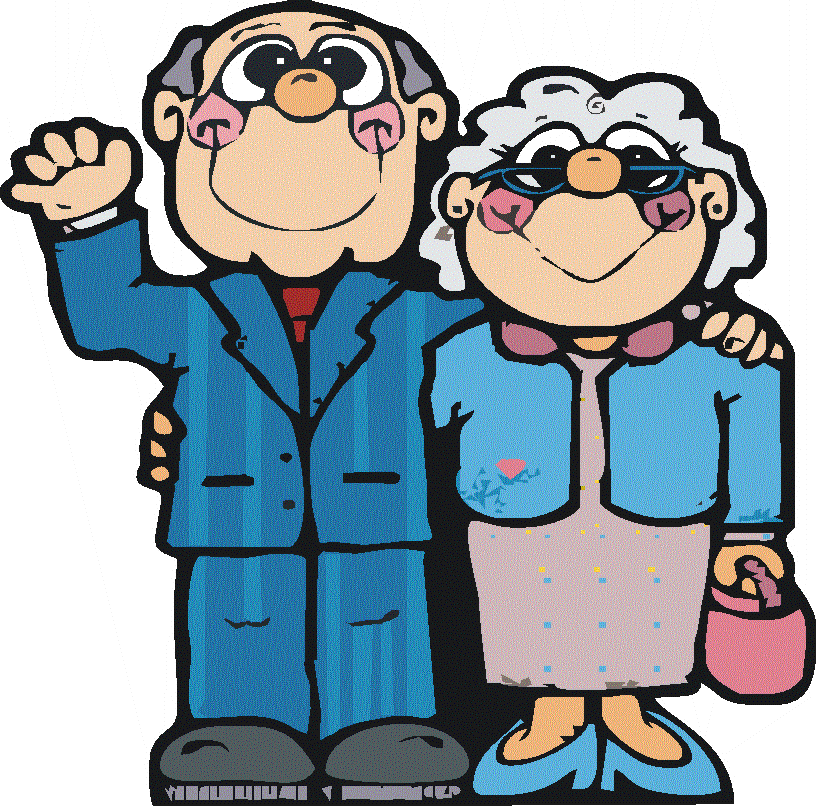 Envelhecimento e senso cinestésico
Por que os idosos são mais lentos e mais propensos a erros quando se trata de controlar os movimentos?
Pesquisas determinaram que o declínio da performance ligada à idade ocorre por uma combinação dos seguintes fatores:
Feedback perceptivo empobrecido
Aumento dos “ruídos” na via locomotora
Diferenças de estratégias na abordagem da tarefa
Esta informação é importante e pode ser usada pelo design: sabendo que o controle de movimentos é menos preciso e estes são mais lentos, para fazer uma interface mais amigável para os usuários idosos deve-se introduzir uma possibilidade de regulação da velocidade com que o mouse transforma sua velocidade na velocidade do cursor
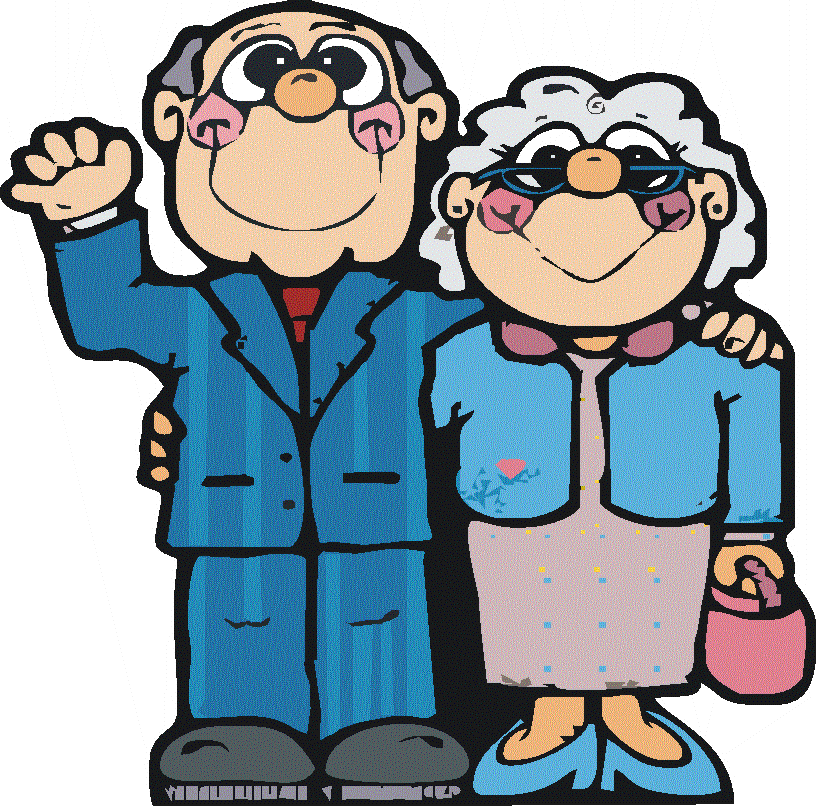 Efeitos do Envelhecimento
Efeitos na visão – percepção visual
Efeitos na audição – percepção auditiva
Paladar e olfato
Efeitos sobre a marcha – senso cinestésico
Aspectos sensoriais e perceptivos - cognição
Recomendações para projeto de produtos para usuários da terceira idade
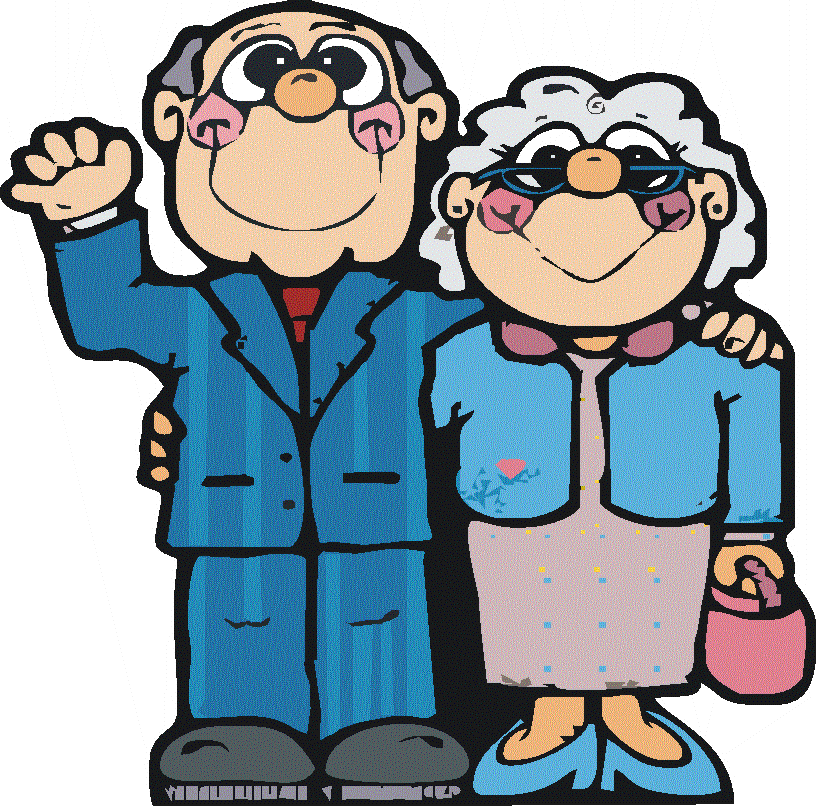 Envelhecimento e Cognição
A interação com produtos pode ser analisada em termos de vários  componente de processos cognitivos  necessários para o sucesso do desempenho
Memória
Atenção visual
Cognição espacial
Compreensão da linguagem escrita e verbal
Conhecimentos procedurais
Demandas multi-tarefas
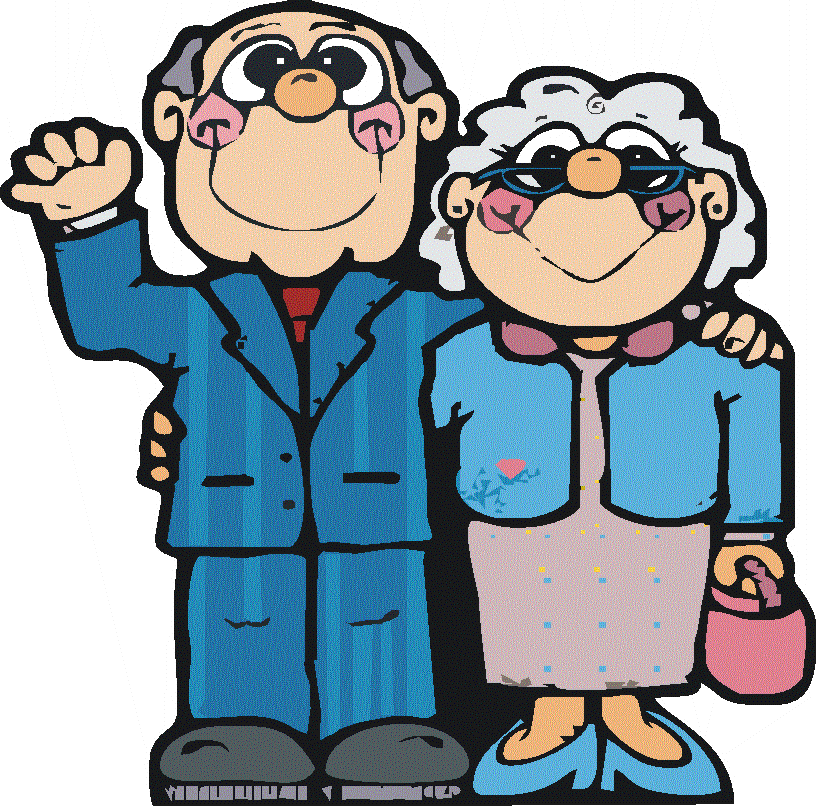 Envelhecimento e Cognição
Memória
Declínio da memória de trabalho (MCT)
Afeta o desempenho em relação a tarefas reais (menu telefônico com várias opções)
MLT não parece declinar com a idade (forma mais permanente de estocagem de conhecimentos, inclusive movimentos e aptidões comportamentais)
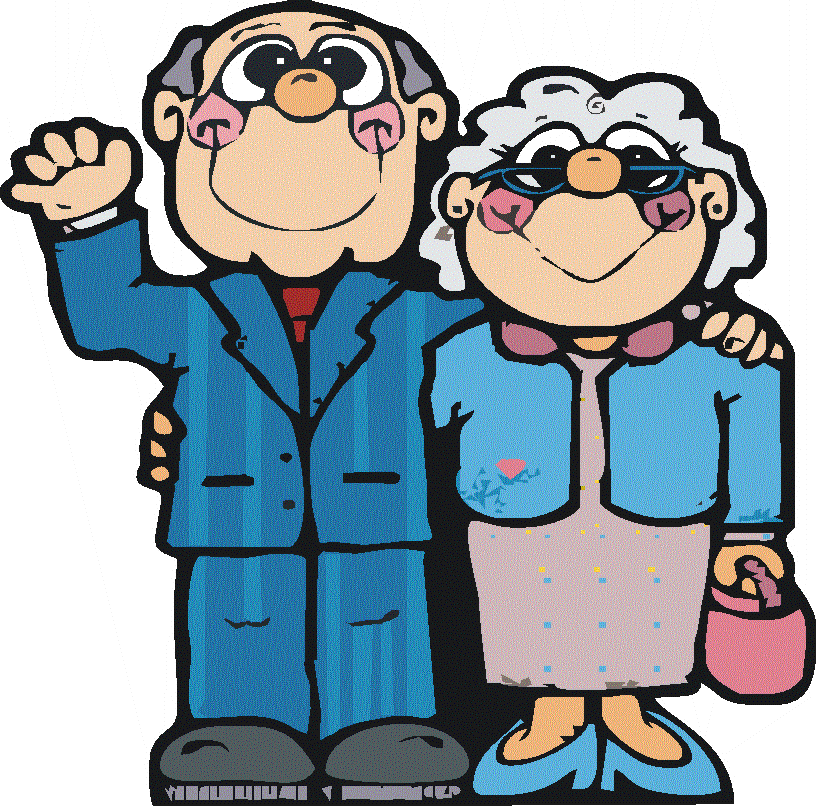 Envelhecimento e Cognição
Atenção Visual
Interação com produtos envolve busca visual
Procurar coisas requer atenção; quanto mais aumenta a demanda por atenção, mais problemas  de desempenho ocorrem com idosos
Atenção visual dinâmica – busca no ambiente, envolve prestar atenção em um lugar e não em outro
Adultos idosos precisam de mais tempo para orientar sua atenção de um local para outro
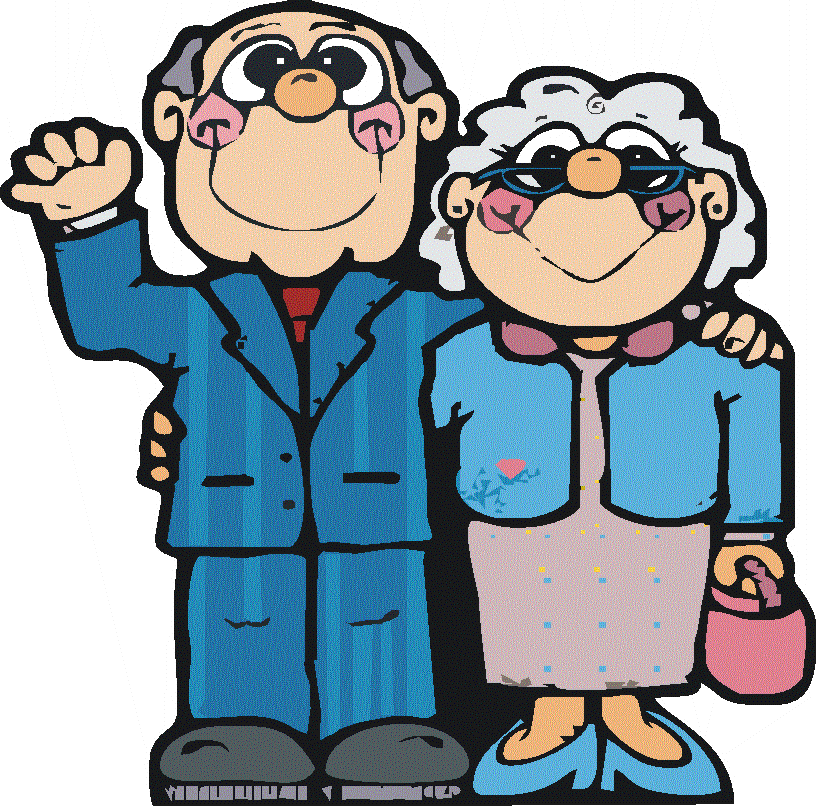 Envelhecimento e Cognição
Cognição Espacial
A manutenção e manipulação de imagens visuais envolve a cognição espacial (ex.: transformação de direções de um mapa em uma imagem 3D)
Jovens são mais eficientes do que idosos neste tipo de raciocínio
Idosos também têm mais dificuldade quando se trata da localização de um objeto ou no desenvolvimento de um trajeto ou rota
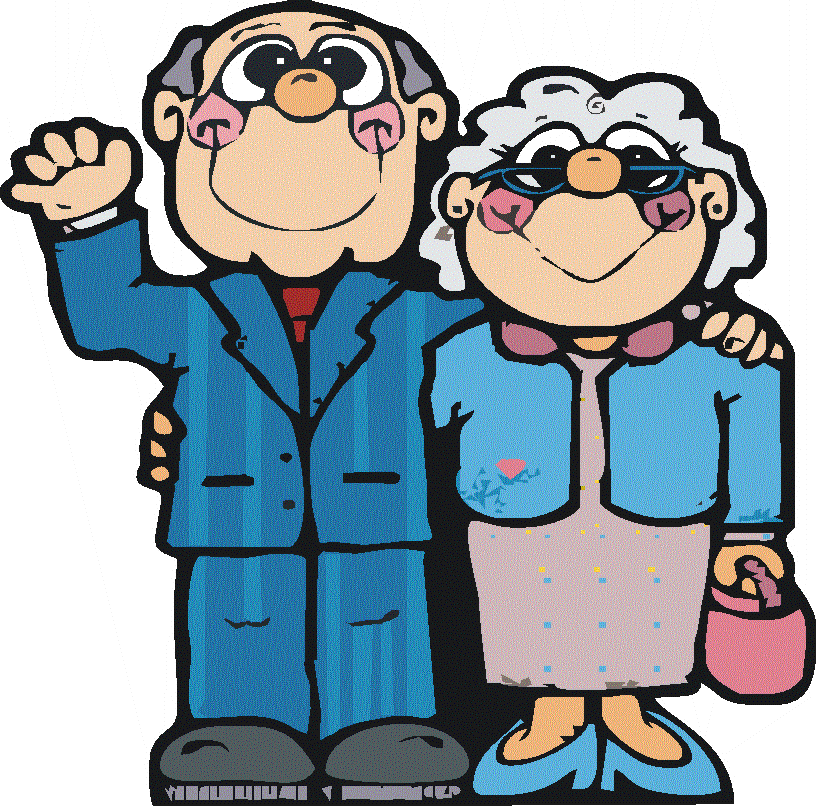 Envelhecimento e Cognição
Compreensão da Linguagem
A MCT tem relação com a dificuldade dos idosos em compreender a linguagem
Idosos também têm mais dificuldade em compreender a linguagem quando é necessário fazer inferências (quando a conexão entre as idéias não é explícita)
Conhecimentos procedurais
Idosos têm dificuldade em desenvolver novos processos automatizados
Tarefas “automatizadas” antes da 
senescência
Conhecimento sobre como fazer determinada atividade (andar bicicleta/seguir receita)
comportamentos tendem a permanecer intactos
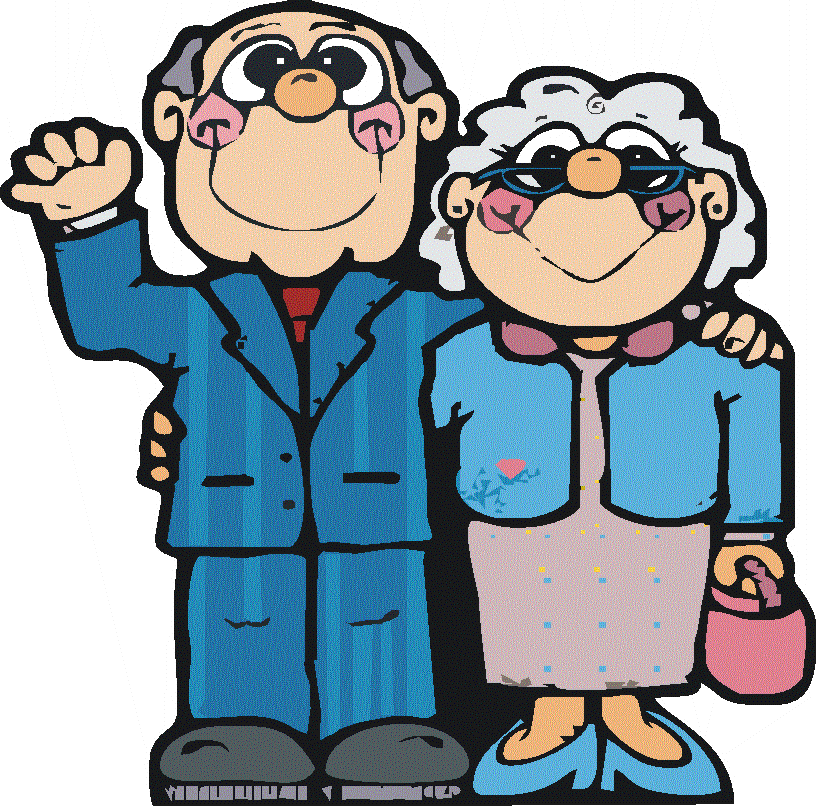 Envelhecimento e Cognição
Demandas multi-tarefas
Há uma diminuição na velocidade de resposta com a idade
Com o aumento da complexidade da tarefa a velocidade de resposta diminui
Embora não seja válido para todas as pessoas idosas, grande parte destas são mais lentas do que adultos jovens quando lidam com tarefas complexas
Idosos têm um desempenho pior do que adultos jovens quando desempenham duas tarefas ao mesmo tempo (tal como dirigir e checar os sinais de trânsito)
Quando as tarefas são simples não há diferença
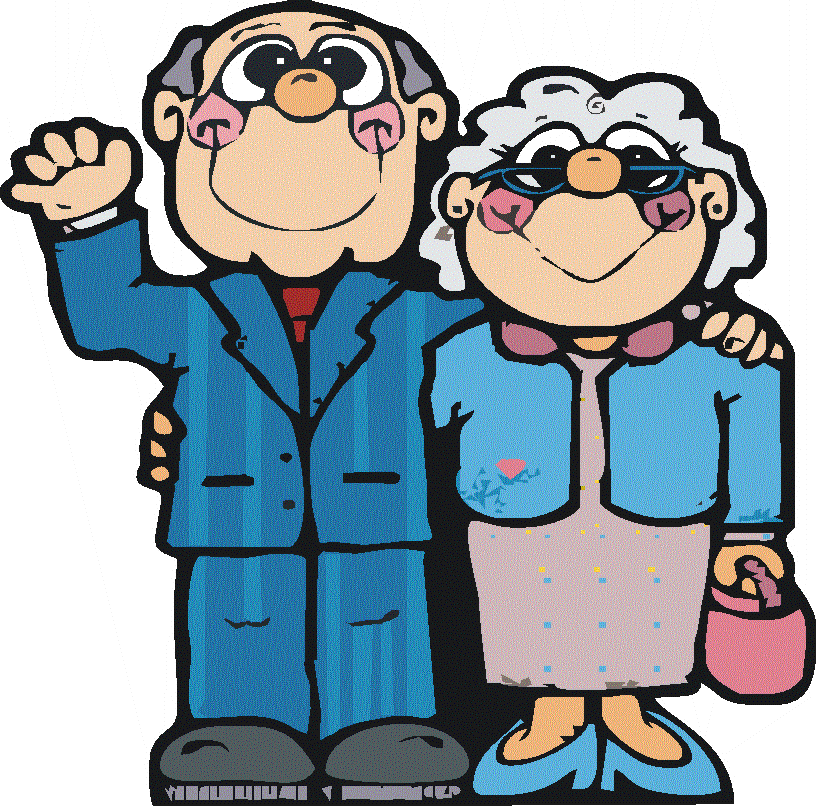 Recomendações para Projeto
Projetar de forma a prevenir contra os limites da memória de trabalho
Projetar usando estereótipos (MLT)
Projetar para requerer o mínimo possível de itens a procurar para realizar uma tarefa
Fundamental remover estímulos que possam desviar os recurso atencionais (tais como imagens que piscam)
Usar termos e rótulos familiares; explicitar as conexões entre conceitos
Tornar a ação consistente nos diferentes sistemas e tarefas (iniciar o browsing, p.ex.)
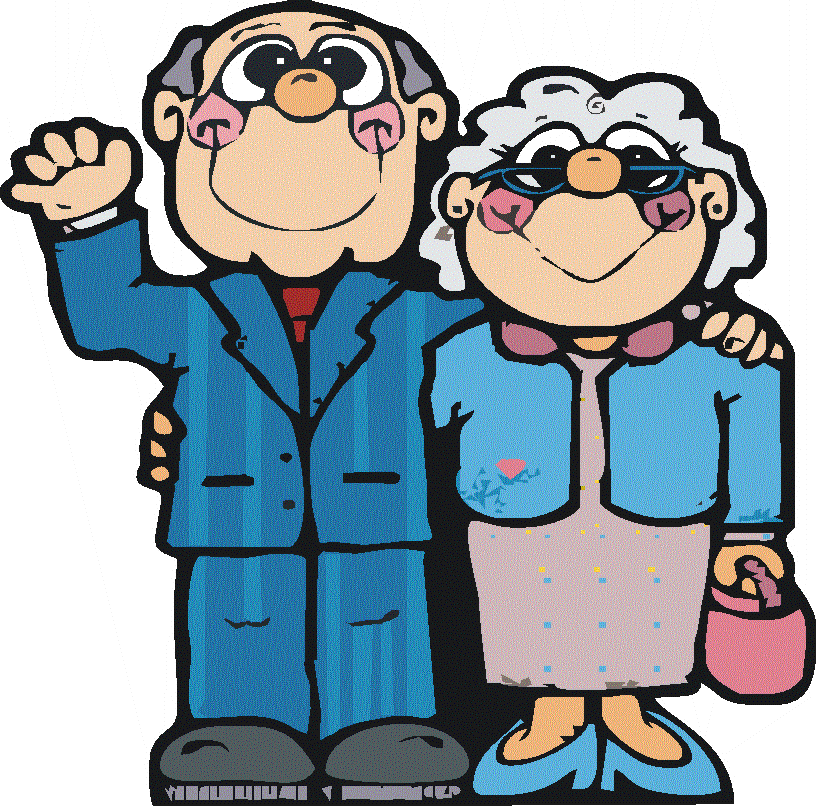 Recomendações para Projeto
Considerar que idosos têm mais dificuldade de inibir procedimentos aprendidos anteriormente – evitar esta situação ou dar mais tempo para o aprendizado
Mais um alerta quanto ao design que não leva em conta conhecimentos procedurais anteriores
retorno ao modo anterior quando sob pressão ou quando sob a exigência de tarefas múltiplas
Não projetar tarefas que exijam dos idosos o mesmo desempenho de adultos jovens ou que exijam a execução de tarefas simultâneas